Bonners Ferry Slide, 1998
In mid-October of 1998, a section of hillside north of Bonners Ferry, Idaho, moved in response to gravity, wiping out a portion of HW95, the railway and powerlines. See the damage for yourself in the following photos!
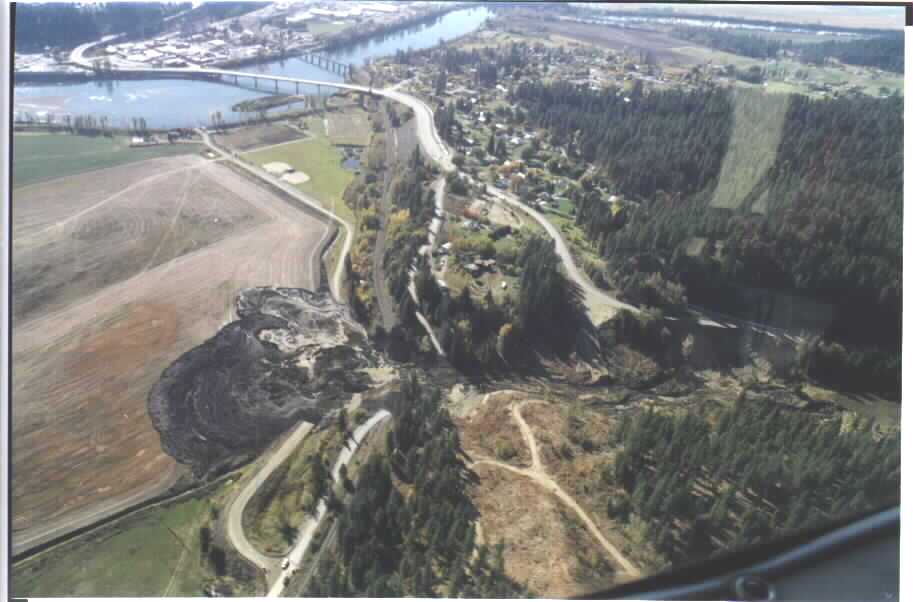 Aerial View of the Slide Area
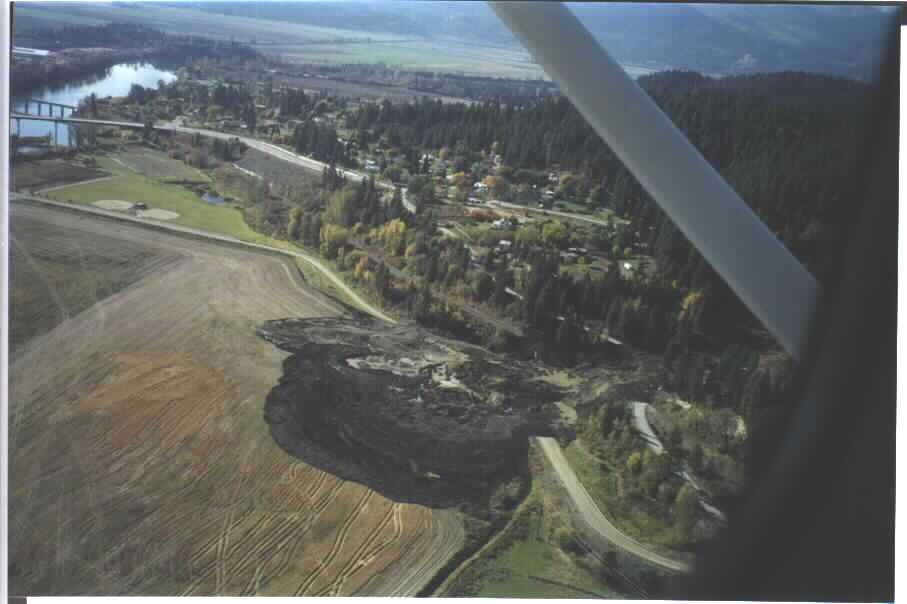 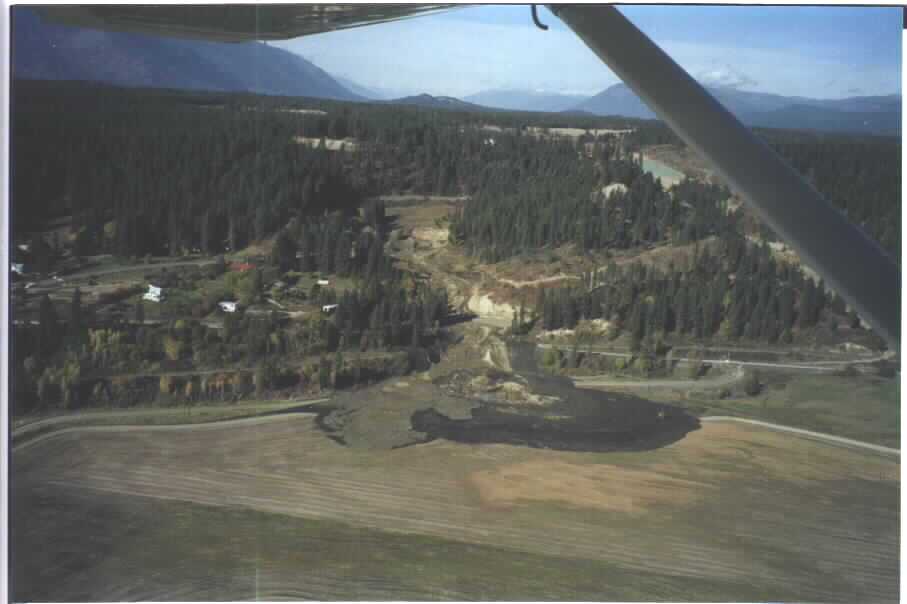 Looking from the East
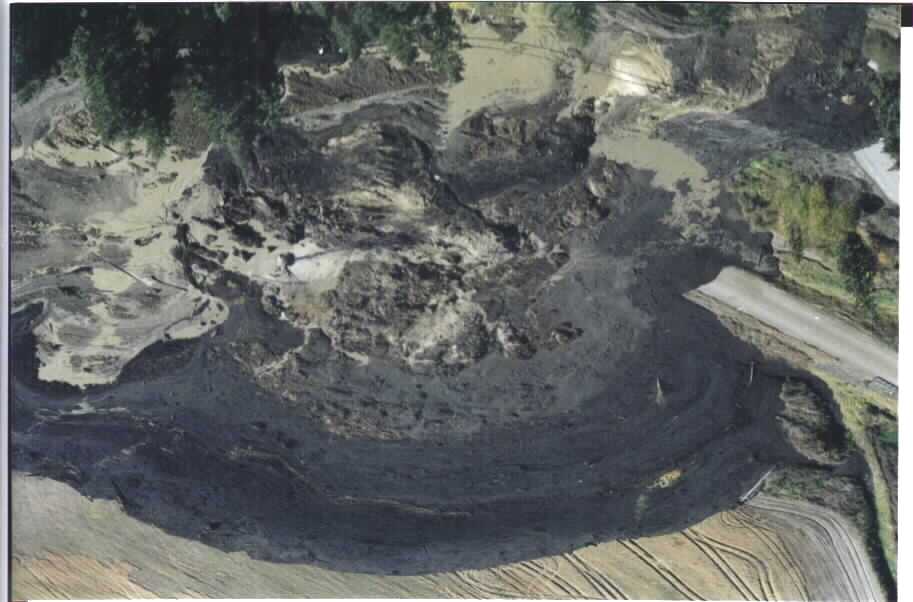 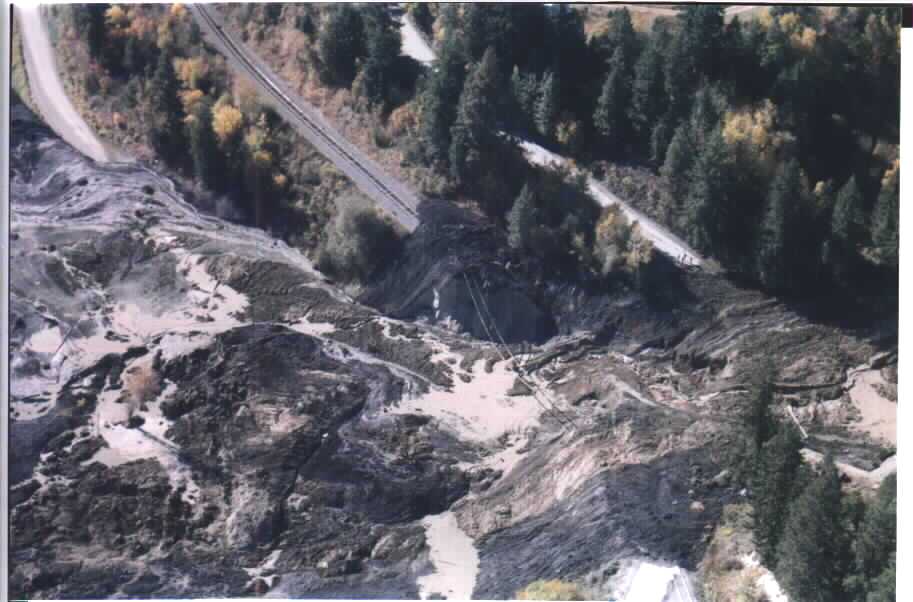 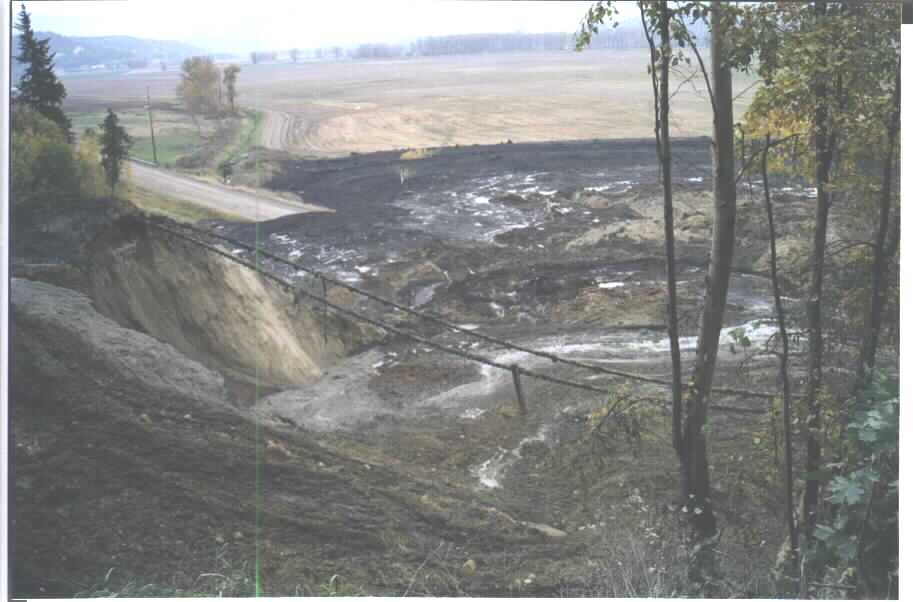 Railroad rails and hanging tie
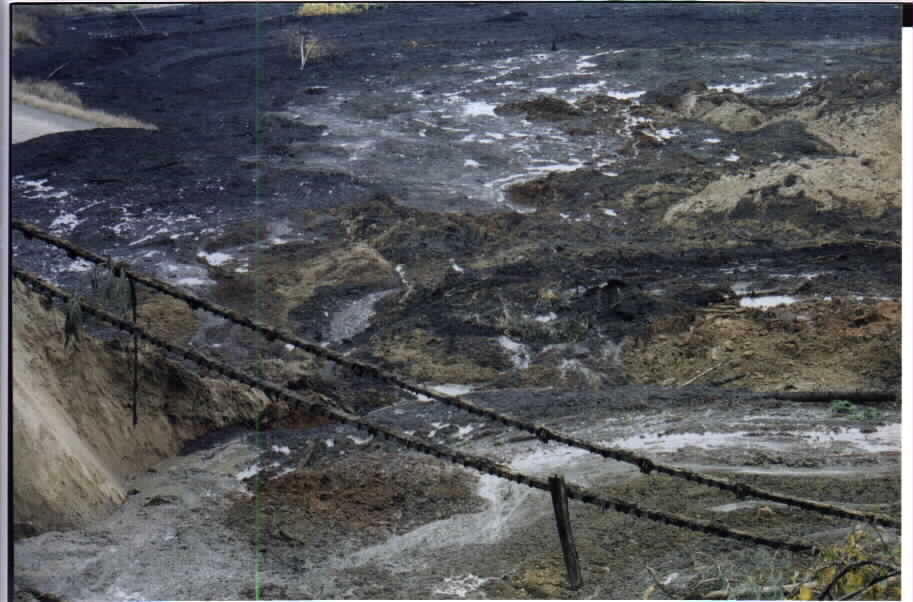 Rails and hanging tie from railroad
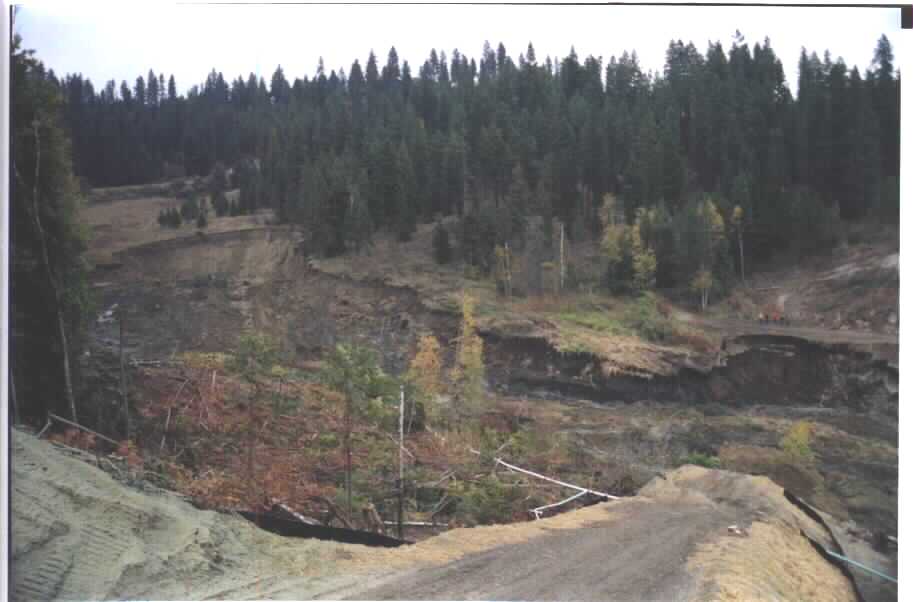 Looking from the South
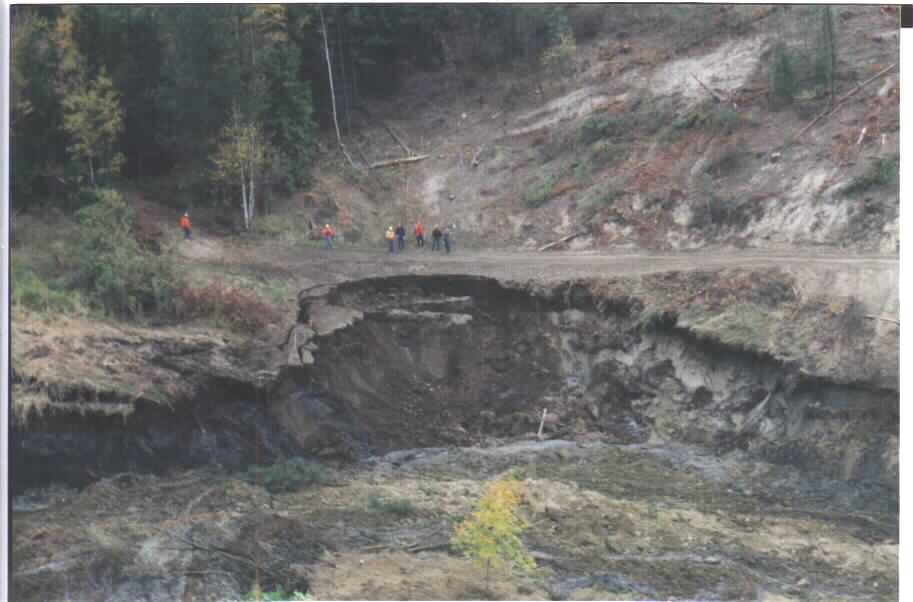 Looking from the North
Write your evaluation
What type of mass wasting occurred here?
List and defend your evaluation of this event.
Type it out and hand it in for scoring.
The desired response is on the last slide
The Bonners Ferry slide was a major  mudflow (as evidenced in slides 2-8) followed by slump (slides 9-10)